STORAGE OF AGRICULTURAL PRODUCE
FOOD LOSS & WASTAGE
According to an FAO report (2013), India wastes about 40% of its total agricultural produce including 30% of fruits and vegetables due to inadequate storage and transportation infrastructure.
01
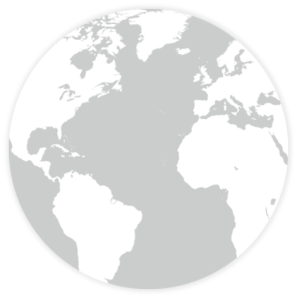 According to the ICAR-CIPHET (2020), post-harvest losses in India are estimated at around:

10-15% for cereals, 
25-30% for fruits and vegetables, and 
8-10% for pulses and oilseeds
02
03
Proportions of the produce that farmers are unable to sell in
the market are 34 % and 44.6 % for fruits and vegetables, (Report of Committee on doubling of farmers’ income, 2018)
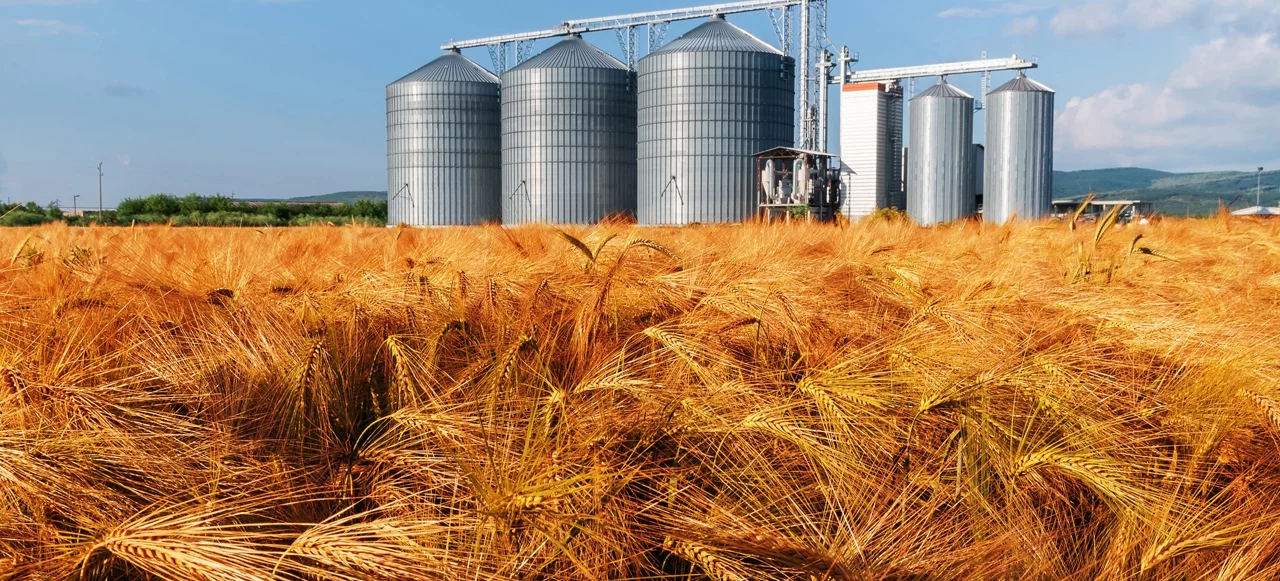 IMPORTANCE OF PROPER STORAGE
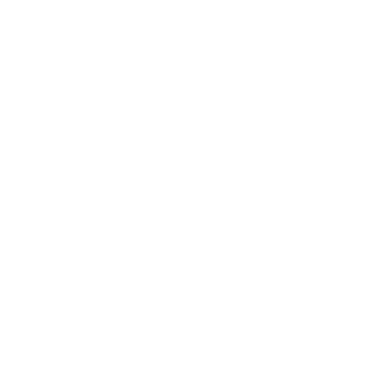 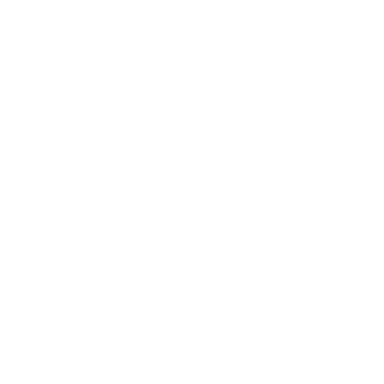 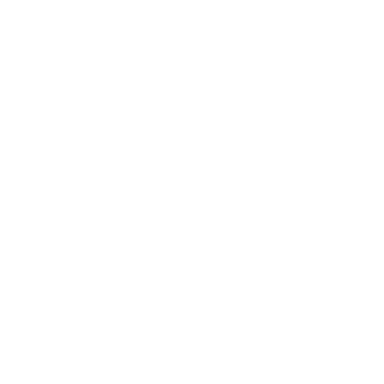 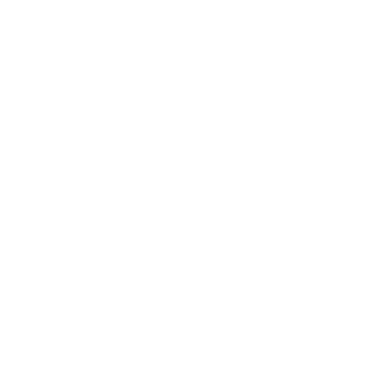 Minimizing Waste
Maintaining Quality
Price Stability
Food Security
Proper storage techniques can significantly reduce spoilage and loss, ensuring that the maximum amount of food reaches consumers.
Storage conditions like temperature, humidity, and ventilation play a crucial role in preserving the nutritional value and taste of grains.
Effective storage practices contribute to a stable supply of grains, preventing price fluctuations and ensuring affordability.
By safeguarding the grain harvest, proper storage contributes to a reliable food supply, addressing food security concerns.
SIGNIFICANCE OF STANDARDIZATION IN STORAGE OF                            AGRICULTURAL PRODUCE
STORAGE OF FOODGRAINS
Types of Indian Standards on Storage of Foodgrains
Guidelines for Handling & Storage
Specification for Storage Structures
Fumigation of Foodgrains
FACTORS AFFECTING FOODGRAIN STORAGE
4
3
2
1
METHODS OF FOODGRAIN STORAGE
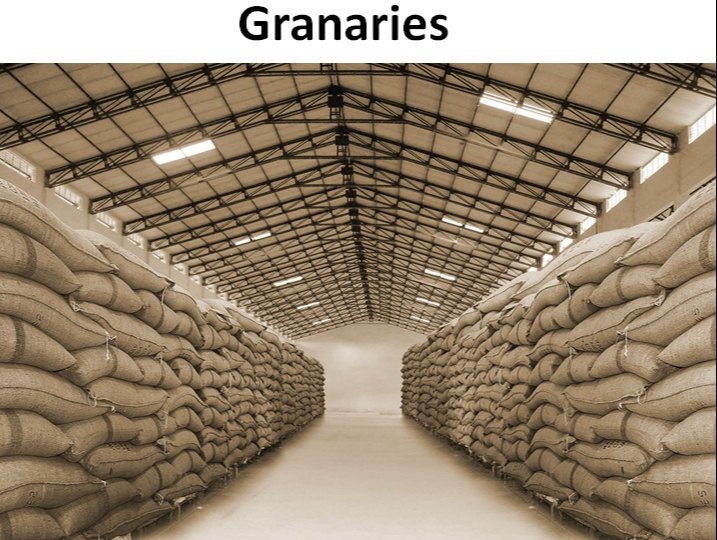 BAG STORAGE
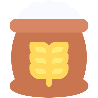 Grain is stored in bags, either stacked or placed on pallets,   offering flexibility in storage and transportation
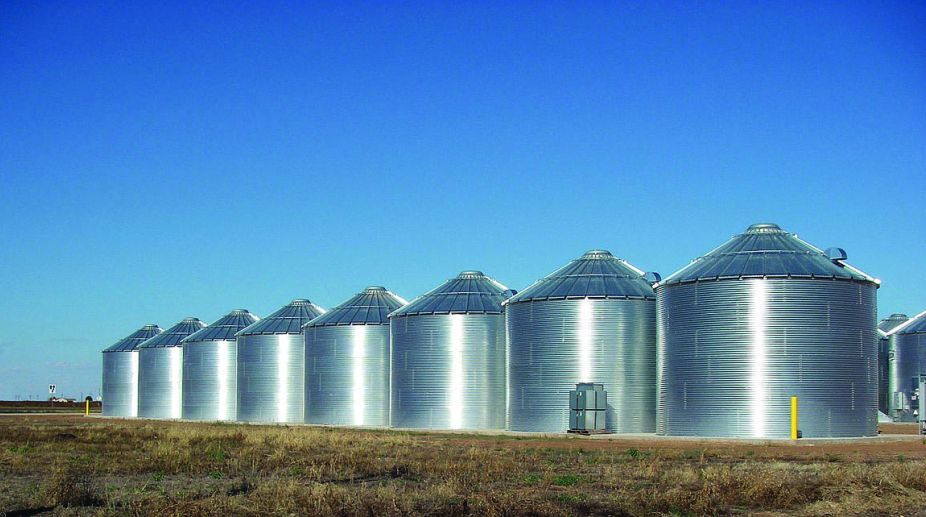 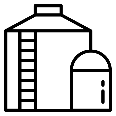 SILO STORAGE
Tall, cylindrical  structures made of  concrete or steel,               designed for large-scale storage
INDIAN STANDARDS ON GUIDELINES FOR FOODGRAIN STORAGE
IS 6151-1  - Storage management code: Terminology
IS 6151-1  - Storage management code: Terminology
IS 6151-2   RECEIPT OF FOODGRAIN FOR STORAGE
Prescribes Guidelines for:
DURING STORAGE
PERIODIC INSPECTION
ISSUING OF FOODGRAINS
PRIOR TO STORAGE
RECEIPT OF FOODGRAINS
IS 6151-2   RECEIPT OF FOODGRAIN FOR STORAGE
Trucks, wagons or carts shall be carefully inspected for dump and infested                        foodrains
Wagon or truck dumps receiving grain for storage should be provided with suitable        sieves to separate hay, stones, etc
Temporary sheds and weighing scales receiving bags or loose grain for storage                should be cleaned prior to receipt of agricultural produce
Wagon or truck dumps, temporary sheds and weighing scale should be provided           protection against rain
IS 6151-2 - PRIOR TO STORAGE
Bags used for storage shall be either new or sound second hand bags 

All bags prior to storage shall be examined, and segregated:
Bags which are cut, torn, slack or have deleterious contaminations
Bags which contain foodgrain either damaged due to insect infestation, moisture, dampness or having deleterious refractions or contamination.

If sound second-hand bags are used, they shall be fumigated before filling them with foodgrain
IS 6151-2 - PRIOR TO STORAGE
Damaged Bags  

Bags damaged due to moisture, fungus or deleterious contaminations, or those unduly damaged or cut shall be discarded and replaced

Slack bags shall be made up to the average weight of bags of the lot
IS 6151-2 – DAMAGED FOODGRAINS
INSECT-INFESTED FOODGRAINS
MOIST FOODGRAINS
Bags containing insect infested foodgrains shall be fumigated
If the moisture content exceeds safe moisture limit shall be treated to safe moisture level.
Drying of foodgrains may be done either in the sun or by means of mechanical driers. Rice shall not be dried in the sun.
.
01
05
02
04
03
HEATED FOODGRAINS
FUNGUS-ATTACKED, CAKY OR SPROUTING FOODGRAINS
If  Foodgrain feels hot on the 
palm of  hand, but no cake 
formation has set in, it shall be aerated by spreading in layers not exceeding 2.5 cm in thickness on a smooth plastered, dry and clean floor inside the BGSS 
Foodgrain should not be exposed to the sun
Such foodgrain shall be disposed of for animal feed or industrial use
CONTAINING DELETERIOUS REFRACTIONS OR CONTAMINANTS
Lot containing deleterious refractions and contaminants shall be suitably segregated to remove substandard grains
IS 6151-2 - SAFE LIMITS OF MOISTURE CONTENT FOR STORAGE OF FOODGRAINS
IS 6151-2 - BAG STORAGE SPECIFIC RECOMMENDATIONS
Before storage of foodgrains, disinfestation of vacant area shall be done
The capacity of a Bag storage space shall be approximately estimated at the rate of:
10 bags (each bag weighing approximately 93.2 kg to 102.6 kg) per 0.6 m2 if stacked 15 bags high  
10 bags per 0.65 m2 if stacked 12 bags high
10 bags for 0.7 m2 if stacked 10 bags high
While estimating the height of the stacks, care shall be taken to see that a minimum of 2 m clear space is left between the top surface of the stack and the inside surface of the roof (or ceiling)
The maximum height to which the bags of foodgrains may be placed in a stack depends upon the load bearing capacity of floor, nature of com­modity, strength of container, etc.
IS 6151-2 - Maximum Stack Height for Bag Storage of Agricultural Produce
IS 6151-2 - BAG STORAGE SPECIFIC RECOMMENDATIONS
All bags in a given stack shall be of uniform size and weight
The stack shall be built over the dunnage as laid on the stack spaces
The stack shall be so built that when completed, it is stable and perfectly cuboid in shape and also that all peripheral bags on the faces of the stack are in one plane without any face of the stack bulging outward or inward at any point
Care shall be taken to see that the stitched mouth of the bags shall not face the peripheral side of the stack.
After the completion of a stack, it shall be sprayed with aluminium phosphide  
All spillages during building of a stack shall be collected and separately dealt with as sweepings not thrown over or placed in the stack
IS 6151-2 - SILOS SPECIFIC RECOMMENDATIONS
Before filling, silos shall be thoroughly cleaned and disinfested

Temperature sensory devices, fumigation system, air controlling accessories and other openings, shall be thoroughly checked and repaired

Foodgrain shall be filled in silo taking care to leave about 30 cm from the ceiling, irrespective of the type of structure

While loading foodgrain, some of the covers on opening of the roof should be removed as an escape for trapped air

All spillages during the filling of the foodgrain in the silo shall be collected and separately dealt with as sweepings and never allowed to be mixed up with the bulk of foodgrain
IS 6151-2 - DURING STORAGE
Bag storage space shall be kept thoroughly clean, and sweepings collected from time to         time
Empty bags, tarpaulins, dunnage and such other accessories, not in use shall also be treated for disinfestation purposes, where there is little likelihood of their becoming infested
Empty second-hand gunny bags shall be made up in rolls of 20 bags each and stored at one place. 
As and when necessity arises, empty second-hand gunny bags shall be fumigated 
Each stack shall contain produce of one type only
Each stack shall be periodically fumigated  
All cut bags in the stacks shall be either suitably repaired or replaced
IS 6151-2 - Periodical Inspection and Treatment of Stacks
Each stack shall be inspected at least once in two weeks to check the condition of agricultural produce
Foodgrains may be inspected for any increase in moisture content and temperature, and damage by pests
Draw a sample of 500 g (250 g from top and 250 g from four sides) from 40 to 50 bags taken at random from each stack of 1 000 bags. 
In this composite sample look for insect infestation of major and minor insect pests and excess moisture
IS 6151-2 - Periodical Inspection and Treatment of Stacks
The insect infestation, if any, shall be classified
The stack having few infestation shall be fumigated
If rats are observed doing damage, their points of entry in the storage space shall be checked up and necessary measures to protect against their entry 
If it is observed that damage is being caused by dampness the source of dampness or rain shall be removed by adopting necessary measures for protection against ingress of dampness or rain
Source of dampness may be either seepage of water from the floor or from the walls of the storage space or due to leakage of rain-water
Also the stack shall be broken and the damaged agricultural produce segregated and undamaged agricultural produce salvaged
IS 6151-1  - CLASSIFICATION OF INFESTATION
Live insect and mite species which, during some stage(s) of their life cycle, are capable of causing damage to the grain
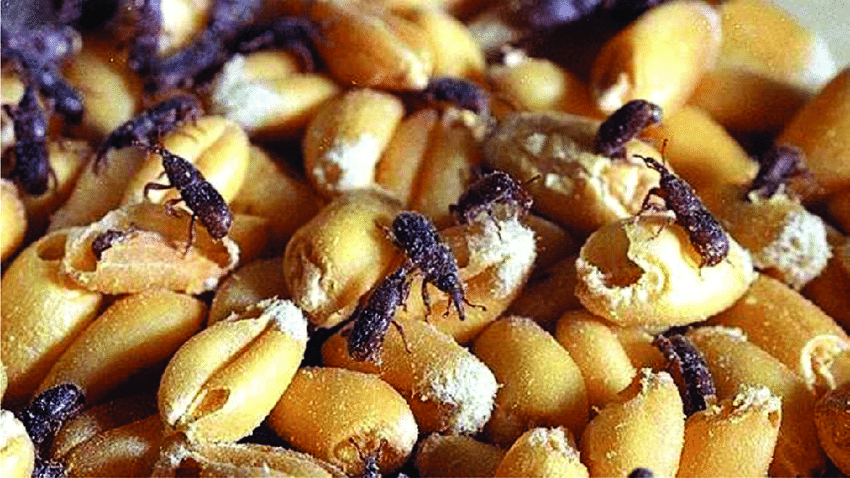 Clear
If the lot is completely free from living infestation
Few
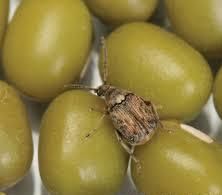 If the lot is having upto 2 living minor or major insects per 500 g of sample
Heavy
If the lot is having more than 2 living minor or major insects per 500 g of sample
IS 6151-2 - Periodical Inspection and Treatment of Stacks
Each stack shall bear a tally card giving details of:
date of receipt 
origin
kind of agricultural produce
number of bags and average weight of each bag 
nature of dunnage provided
date of dispatch
date of inspection
condition of grain and nature of infestation 
category of infestation; treatment, if any
signature and remarks of the inspector
IS 6151-2 - Periodical Inspection and Treatment of Stacks
Foodgrains in Silos shall be regularly inspected at monthly intervals
If foodgrain is previously fumigated, all the openings of the silo above the level of the foodgrain mass stored inside shall be kept open for a period of about 12 hours
During this period, no one shall be allowed to approach storage area, unless wearing a           mask
After 12 hours samples of the stored foodgrain shall be drawn from 10 different points within the grain mass as far removed from one another as practicable 
The samples shall be drawn with the help of a bulk sampling tube 
The sampl­ing tube shall be of sufficient length so as to be able to reach the bottom of the             stored mass
IS 6151-2 - Periodical Inspection and Treatment of Stacks
IS 6151-2 - ISSUING OF FOODGRAINS
Extent of damage to the commodity is most important criterion in determining priority of issue, irrespective of the fact whether commodity was received earlier or later
Commodity which is most damaged shall be issued first while the least damaged or sound agricultural produce issued last 
Small lots of foodgrain left over from larger lots after earlier issues shall be given priority in issue
In Bag Storage, the stack shall be so broken as to cause least disturbance to bags. 
After taking out the bags to be delivered the stack shall be properly rebuilt
INDIAN STANDARDS ON GUIDELINES FOR FOODGRAIN STORAGE
INDIAN STANDARDS ON SPECIFICATION FOR STORAGE STRUCTURES
IS 16144 : 2014  REQUIREMENTS FOR STORAGE GODOWNS
IS 16144 : 2014 - REQUIREMENTS FOR STORAGE GODOWNS
LOCATION
Raised well-drained site not liable to flooding or inundations and away from a place  likely to be            affected by seepage water

Maximum attention to be paid to hygienic and sanitary conditions of the area and the construction in residential areas shall be avoided
Minimum distances :
IS 16144 : 2014 - REQUIREMENTS FOR STORAGE GODOWNS
Free from passing over of any high tension electric line, or in such cases, relevant Electrical Code provisions should be considered, godown should be free from gas/oil pipe lines

There shall be no tree, the roots of which affect the foundation, near the godown

The godown shall always be kept clear of branches of trees, poles, etc, by at least 3 m    

Necessary precautions for preventing attacks by termites

Preferably be situated near a transport head or a main road

If located in interior, then must have accessibility through an approach road

Sufficient parking and maneuvering space for vehicles

If situated at a ferry head, railway station, airport, etc, sufficient berthing, loading and unloading facilities
IS 16144 : 2014 - REQUIREMENTS FOR STORAGE GODOWNS
Ancillary Structures and Other Amenities
One or more ancillary structures at each site depending upon the storage capacity and             scope for future expansion

A small compact block consisting of an office room, a store room and a separate room for       keeping pesticides shall be provided at each site with proper aeration

For small capacity godowns, the following sizes of rooms are suggested
IS 16144 : 2014 - REQUIREMENTS FOR STORAGE GODOWNS
Recommended Capacities and Dimensions
IS 16144 : 2014 - FOUNDATION & PLINTH
Suitable foundation depending upon the site conditions : the property of subsoil

Plinth height is kept 80 cm above the finished ground level and in exceptional cases, can be       extended upto 90 cm to 120 cm, for road-fed godowns, 106 cm above the top of the rail for     corresponding broad gauge track for rail-fed godowns

Minimum width of platform for the road-fed godowns shall be 183 cm and 244 cm for rail-fed godowns

Platform provided with a slope of at least 1 in 40 from wall to its outer edge to prevent rain water from getting inside the godowns through the doors
IS 16144 : 2014 - FLOOR & WALL
Flooring in storage godown should be damp proof, rigid, durable and free from any cracks or crevices

Design of walls as per general constructional practices and tensile stresses not to exceed        cracking limit 

Walls flush with inner surface of column and plastered in cement mortar (1 cement : 6 fine sand), rendered smooth both on outer and inner surfaces. There shall be no offsets or projections in the wall
IS 16144 : 2014 - DOOR & VENTILATORS
Door shall be provided preferably opposite each gangway

Doors shall be of rolling shutters and fixed into suitably prepared openings. The doors shall be not less than 1830 mm × 2450 mm

Regular and periodical inspections and maintenance of the rolling shutters should be carried out to avoid defects and damages

In longitudinal walls, one steel ventilator of opening not less than 1494 mm × 594 mm               in each bay b/w RCC columns spaced at  4650 mm from centre to centre 

Fixed 150 mm below top of tie beam that is truss level of the godown

Frames of ventilators provided with suitable beading to avoid any chance of air and moisture leakage
IS 16144 : 2014 - ROOF & DRAINAGE
Shall be of single span structural steel or tubular trusses which shall be fixed on the RCC columns or RS joists at a height not less than 5600 mm from plinth level to the tie level at column ends, both for road-fed and rail-fed storage godowns

Materials used in roofing may be corrugated asbestos sheets or galvanized corrugated sheet, steel sheets or corrugated Al or black corrugated sheet, not thinner than 0.56 mm

Rain water pipes: On rail-side platform, rain water pipes shall be provided at each bay for drainage of rain water from the roof
IS 16144 : 2014 – FINISHING & LIGHTING
Internal faces of walls of godowns cement plastered and external faces up to floor level smooth plastered

Internal faces whitewashed and external faces provided with colour wash. 

All steelwork and woodwork provided with two coats of superior quality paint over a coat of primer

Galvanized iron (GI) or Al sheets shall be painted with two coats of superior quality paint suitable for GI or Al sheets over a coat of primer suitable for such surfaces. 

Paint to be used inside the godown for steelwork and steel/aluminium sheets shall resist           adverse effects of fumigants
IS 16144 : 2014 – FINISHING & LIGHTING
In coastal area, choice of paint on steel items/structure according to environmental conditions to combat effect of rusting etc.

In heavy rainfall areas, external surface of walls finished with cement water proofing paint 

Sufficient lighting may be provided inside in the alleyways and on the outside of the godown to facilitate loading and unloading operations
IS 5503-1 - Constructional requirements for silos
Silo storage area mainly consist of:
Ancillary Structures:
office and store rooms
laboratory 
non-combustible store      building for storing fuels
bagging shed 
truck shed 
weigh bridges for lorries and wagons etc.
truck and/or wagon             dump or both
head-house
storage block 
distribution and                 collection galleries
TRUCK OR WAGON DUMP
IS 5503-1- Constructional requirements for silos
Protected against rain and shall be provided with suitable metal sieves
The hopper may be made of steel with suitable slope for easy flow of the grains
Adequate provision for drainage in case of water accumulation
Bag filter for collection of dust shall be provided
WAGON DUMP
TRUCK DUMP
Wagon dump shall be located near the headhouse by the side of a railway track
consist of a single hopper or series of hoppers where the grain is dumped by trucks, wagons or carts head-house
generally located near the headhouse by the side of a road
IS 5503-2- requirements for silos
IS 5503-2- GRAIN HANDLING EQUIPMENT: CONVEYOR
Factors Affecting Choice of Conveyors     
type of grain to be handled in bulk
type of duty to be performed
distance to be conveyed
handling capacity required
availability of space
number and position of charging and discharging points
capital and operating costs
TYPES OF             CONVEYOR
IS 5503-2- GRAIN HANDLING EQUIPMENT: ELEVATOR
Separate elevators should be employed for receipt and issue of grain into and from the bins or other storage structures
Elevator has a leg with boot for receiving the grain at the bottom and elevator head for discharging the grain at the top
Leg casings and connecting spouts shall be dust-tight
Aspiration system shall be installed in the head and the boot of the elevator to              avoid  dust  concentration
IS 5503-2- GRAIN HANDLING ACCESSORIES
01
02
03
04
06
05
07
09
08
INDIAN STANDARDS SPECIFICATION FOR STORAGE STRUCTURES
INDIAN STANDARDS ON FUMIGATION OF FOODGRAINS
Fumigation of Foodgrains
What is
Fumigation?
Fumigation of Foodgrains
Most Commonly used Fumigant: Aluminium Phosphide (ALP)
The minimum recommended dosage of ALP is 2 g to 3 g phosphine cubic meter  (two to three tablets per cubic meter) 
For fumigation of empty RCC roof warehouses or godowns, the recommended           dosage is 1.5 g phosphine per cubic meter
Infographic Style
FACTORS AFFECTING DOSAGE OF PHOSPHINE
COMMODITY TYPE
PEST FACTOR
Exceptionally sorptive commodities such as paddy and pulses, require higher dosages
Higher dosages and longer exposure period needed when Trogoderma granarium, khapra larvae or groundnut bruchid, Caryedon serratus are the target insects.
PHOSPHINE DOSAGE
TEMPERATURE CONDITIONS
PEST STATUS
Lower the temperature, longer is the exposure period as insect development i.e., from egg to larval stage, is highly influenced by temperature
Normal or phosphine-resistant
METHOD OF FUMIGATION IN STACKS
The operators should wear the gas-mask and hand gloves before handling the tablets or sachet
METHOD OF FUMIGATION IN STACKS
While dosing, the tablet should not be heaped
METHOD OF FUMIGATION IN STACKS
METHOD OF FUMIGATION IN GODOWNS
METHOD OF FUMIGATION IN GODOWNS
INDIAN STANDARDS ON Fumigation of Foodgrains